Авторский вебинарЛарисы ВороновойПРОДАЖИ
ПРАВИЛА УСПЕШНЫХ ПРОДАЖ
Автор  Лариса Воронова – коуч, бизнес-консультант
ПРОЕКТ«Профессиональное развитие женщин»
МОТИВАЦИЯ
САМООРГАНИЗАЦИЯ
УПРАВЛЕНИЕ ЭМОЦИЯМИ
ПРОДАЖИ: ПОДГОТОВКА К ПРОДАЖЕ
ПРОДАЖИ: ХОЛОДНЫЕ ЗВОНКИ
ПРОДАЖИ: РАБОТА С ВОЗРАЖЕНИЯМИ
ПРОЕКТ«Профессиональное развитие женщин»
ПРОДАЖИ: СТРАТЕГИИ ПЕРЕГОВОРОВ
ПРОДАЖИ: ПРАВИЛА УСПЕШНЫХ ПРОДАЖ
Автор вебинараЛариса Воронова
Специалист по 
управлению эмоциями
получению результата
конструктивным отношениям
Вдохновляющий коуч, МВА
     Опыт работы в бизнес консалтинге 20 лет
Использованы материалы курса «Космическая Тыква»
Майкл Роуч «Кармический менеджмент»
ПРОДАЖИ: ПРАВИЛА УСПЕШНЫХ ПРОДАЖ
Применение этих знаний приведет вас к высоким результатам и счастью!







Что такое правильное мышление 
для успеха и счастья.
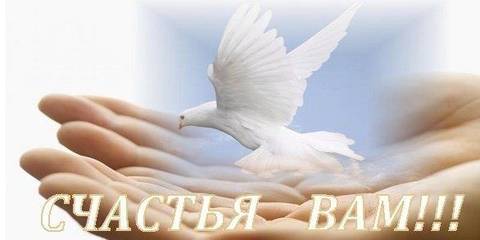 ПРОДАЖИ: ПРАВИЛА УСПЕШНЫХ ПРОДАЖ
Почему люди имеют разные результаты? 
Хотя обучались на одних курсах. 
Имеют равную по мощности мотивацию. Делают все одинаково правильно.
Но!
У одного продажи – есть,
А у другого – нет.
Люди покупают у людей
Продажи – это всегда отношения.






Люди покупают у людей,
Даже если В2В
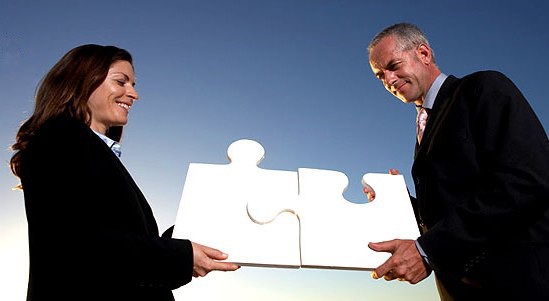 Люди покупают у людей
Современное общество основано на продажах.
Но люди уже устали от манипуляций активных продаж.
Мир стал более «тонкий»
Люди скорей «чувствуют», хотят ли продолжать с вами общение, чем «думают».
Люди покупают у людей
10 этических принципов - критерии “бессознательной”,
интуитивной оценки для принятия решения.
ПРАВИЛА УСПЕШНЫХ ПРОДАЖ10 этических принципов
Почему 
этические принципы
 влияют на успех 
в продажах?
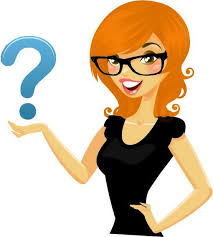 Закон причины - следствия
Любая  наша ситуация и любой наш результат начинаются с наших мыслей.
Какие мысли – 
такой результат
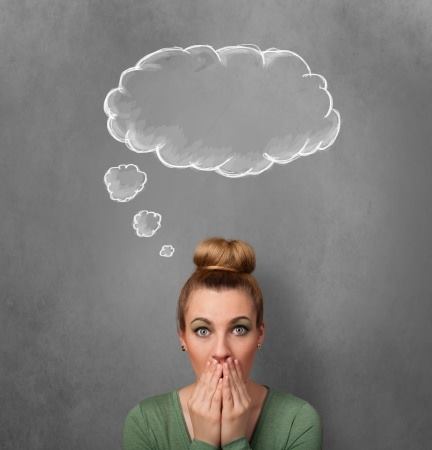 Закон причины – следствия«Что посеешь – то пожнешь»
Все имеет свою причину.
Все имеет последствие, результат.
Результат похож на причину.
Какие мысли – такой результат
Если нет причины, то нет и результата.
Если нет хороших мыслей, то нет и хороших результатов
Люди покупают у людей
10 этических принципов – основа для 
хороших мыслей для 
хороших результатов.
ПРАВИЛА УСПЕШНЫХ ПРОДАЖ10 этических принципов
Защита жизни
Уважение к чужой собственности
Сексуальная чистота
Правдивая речь
Объединяющая речь
Мягкая речь
Полезная речь
Радоваться чужим успехам
Сочувствие людям
Понимание закона причины-следствия
1 принцип:ЗАЩИТА ЖИЗНИ
Я БЕРЕГУ ЖИЗНЬ

Продавая то, что причиняет вред здоровью других, я сею семена нездоровья себе.
Будешь здорова сама 
и твои близкие.
Не продаю то, 
что может причинить вред здоровью других.
2 принцип:ЗАЩИТА СОБСТВЕННОСТИ
Я УВАЖАЮ ЧУЖУЮ СОБСТВЕННОСТЬ
Я ПРОЯВЛЯЮ ЩЕДРОСТЬ

Скупость порождает скупость.
Из щедрости рождается щедрость.
Материальная обеспеченность

Клиенты покупают, проявляя щедрость.

Щедрость притягивает больше клиентов.
3 принцип:СЕКСУАЛЬНАЯ ЧИСТОТА
Я УВАЖАЮ ЧУЖИЕ ОТНОШЕНИЯ
Неверность и  непостоянство порождают неверность и непостоянство клиентов.
Много и тяжело работать
Долгосрочные отношения с клиентами

Клиенты заключают долгосрочные договора.

Больше клиентов обращаются повторно.
4 принцип:ПРАВДИВАЯ РЕЧЬ
Я ГОВОРЮ ПРАВДУ

Из маленькой неправды вырастает огромная ложь.
Недоверие клиентов
Обман с оплатой
Меня окружают честные люди 

Клиенты платят полностью и вовремя
Меньше действий – больше результат
5 принцип:ОБЪЕДИНЯЮЩАЯ  РЕЧЬ
Я СБЛИЖАЮ ЛЮДЕЙ

Разделительные разговоры забирают энергию, портят репутацию, оставляют негативное впечатление
У меня много клиентов, которые приходят по рекомендации

Клиенты приходят по «сарафанному радио»
Меньше действий – больше результат
6 принцип:МЯГКАЯ  РЕЧЬ
Я ГОВОРЮ МЯГКО, СЕРДЕЧНО

Грубая речь:
 забирает энергию, 
портит репутацию, 
оставляет негативное впечатление
В отношении меня нет агрессии.
Меня слушают.

Клиенты – приятные люди, с которыми приятно иметь дело.
Меньше действий – больше результат
7 принцип:ПОЛЕЗНАЯ  РЕЧЬ
Я ГОВОРЮ ПО ДЕЛУ

Пустые разговоры забирают энергию, портят репутацию, оставляют негативное впечатление
Меня слушают с вниманием и уважением.

Клиенты понимают с «полуслова» и доверяют.
Меньше действий – больше результат
8 принцип:РАДОСТЬ от ЧУЖИХ УСПЕХОВ
Я РАДУЮСЬ УСПЕХАМ ДРУГИХ ЛЮДЕЙ

Зависть и ревность порождают только зависть и ревность.
Зависть и ревность забирают энергию.
У меня есть поддержка.

Клиенты переходят на доверительные отношения.
Меньше действий – больше результат
9 принцип:СОЧУВСТВИЕ ДРУГИМ ЛЮДЯМ
Я СОЧУВСТВУЮ ДРУГИМ ЛЮДЯМ

Злорадство порождает только злорадство.
Злорадство забирает энергию.
Меня понимают и прощают.

Клиенты относятся с пониманием в случае ошибок или неудачи.
Меньше действий – больше результат
10 принцип:ПОНИМАНИЕ ПРИЧИНЫ-СЛЕДСТВИЯ
Я ПОНИМАЮ ПРИЧИНУ И СЛЕДСТВИЕ происходящего в моей жизни

Обвинения других порождает только обвинения в мою сторону.
Обвинения других забирают энергию.
У меня есть 
ясный смысл и 
понимание пути.


Клиенты ясно понимают, что хотят и ясно говорят об этом.
Меньше действий – больше результат
ПРАВИЛА УСПЕШНЫХ ПРОДАЖ10 этических принципов
Эти принципы -  базовые, универсальные.
Если вы не знаете, как поступить, то опирайтесь на них.
Можете не верить моим словам.
Попробуйте искренне им следовать!
 И результаты вас удивят!
Идите к успеху своим путем!
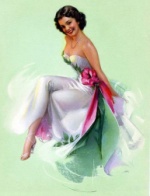 Любви и Вдохновения
www.ladymusa.com
Вы можете БОЛЬШЕ!!!

До встречи!

Лариса Воронова
Ваш вдохновляющий коуч
+7-903-602-51-66